Волонтеры ФСТЧО
Основное направление  - 
спортивное волонтерство
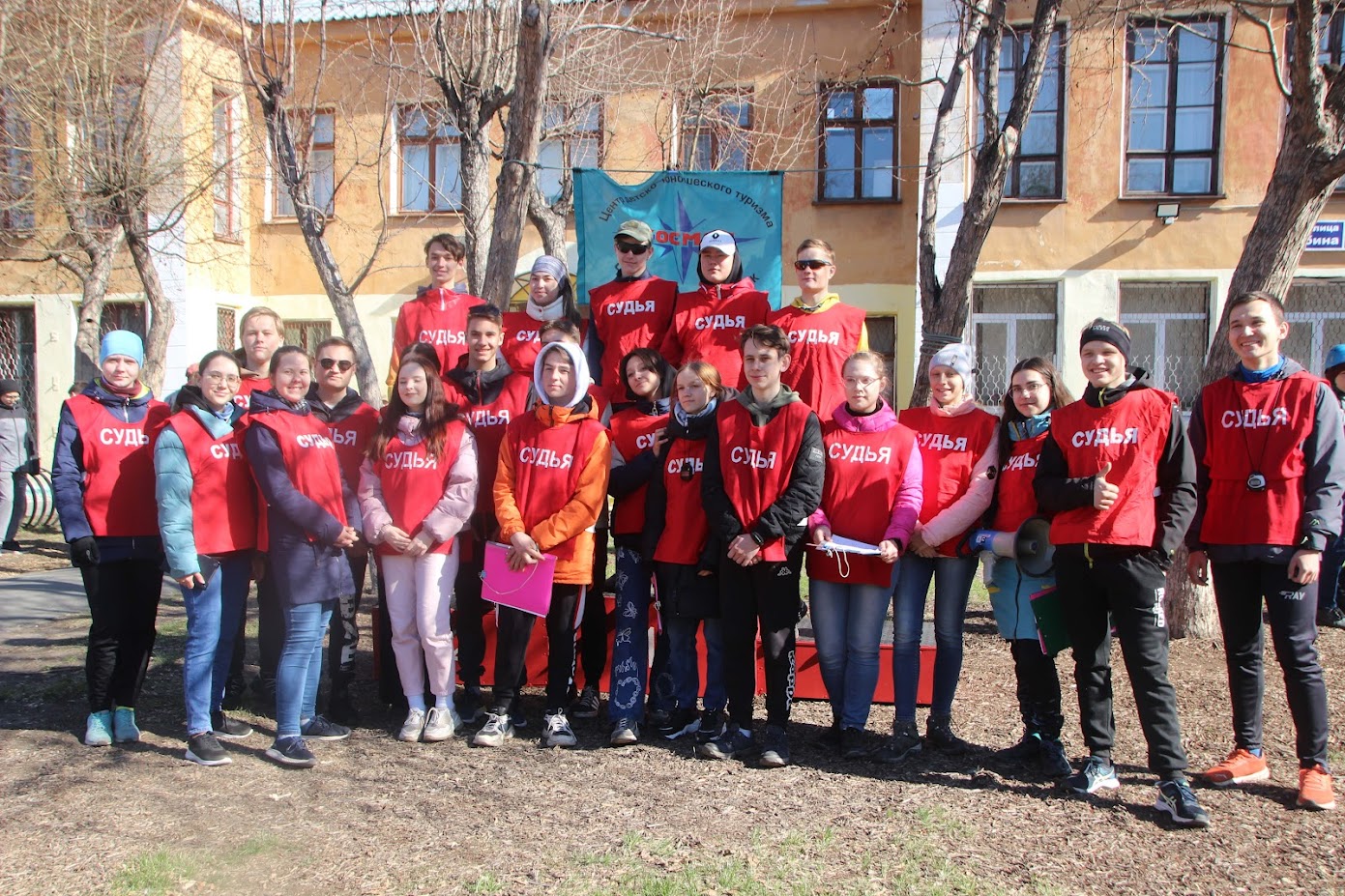 Региональная физкультурно-спортивная общественная организация «Федерация спортивного туризма Челябинской области», является социально ориентированным, основанным на членстве общественным объединением, созданным с целью популяризации и развития спортивного туризма среди различных групп населения Челябинской области.
Основные цели и задачи Федерации:- Объединение различных туристских движений - граждан и их объединений в Челябинской области с целью всестороннего и гармоничного развитии личности, укрепления здоровья, формирования здорового образа жизни, наиболее полного удовлетворения физических и духовных потребностей граждан средствами спортивного туризма и активного отдыха;- Развитие и популяризация спортивного туризма в Челябинской области (спортивного, спортивно-оздоровительного, студенческого, детско-юношеского, активного, молодежного, семейного, экологического, рекреационного и всех других разновидностей спортивного туризма); - Организация и проведение спортивных мероприятий по туризму;- Организация и проведение экспедиций, туриад, учебных, учебно-тренировочных и других туристско-спортивных мероприятий.- Осуществление подготовки общественных туристских кадров и др.
В рамках подготовки судей для официальных соревнований ведется обучение волонтеров
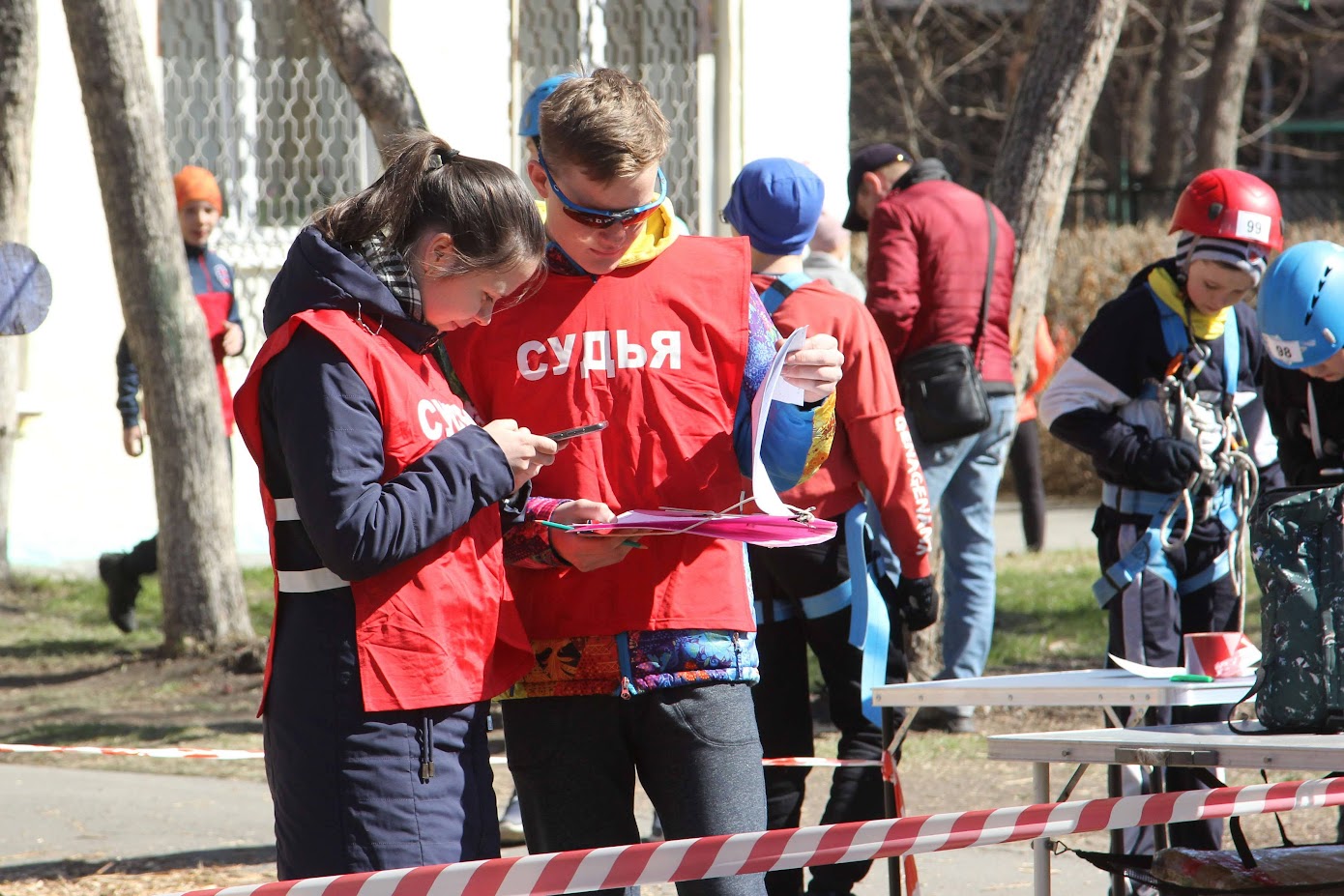 ФСТЧО – организатор мероприятий на сайте DOBRO.RU
146 
волонтеров помогают проводить областные события
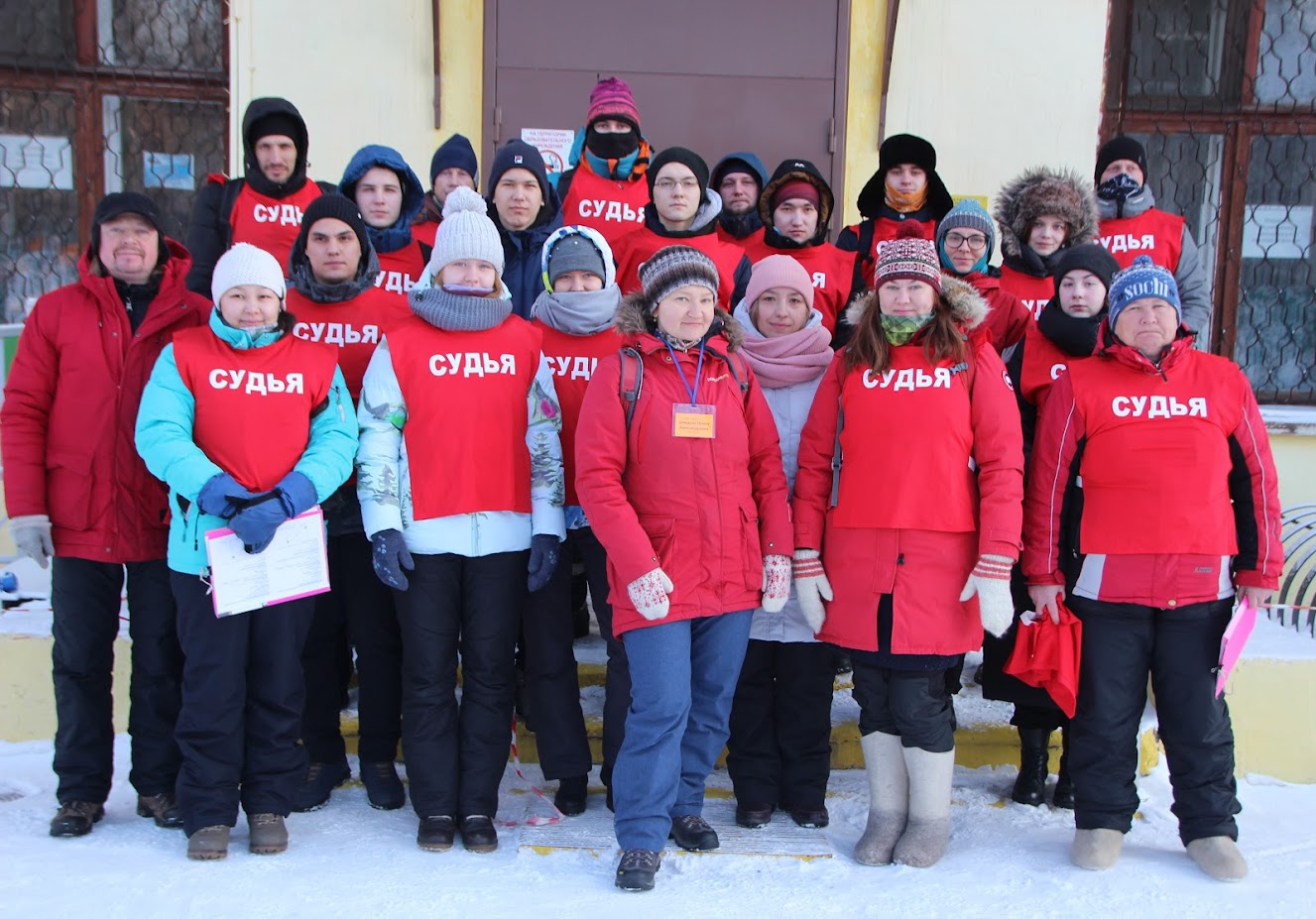